THE INSTITUTE OF 
CHARTERED ACCOUNTANTS OF INDIA
(Set up by an Act of Parliament)
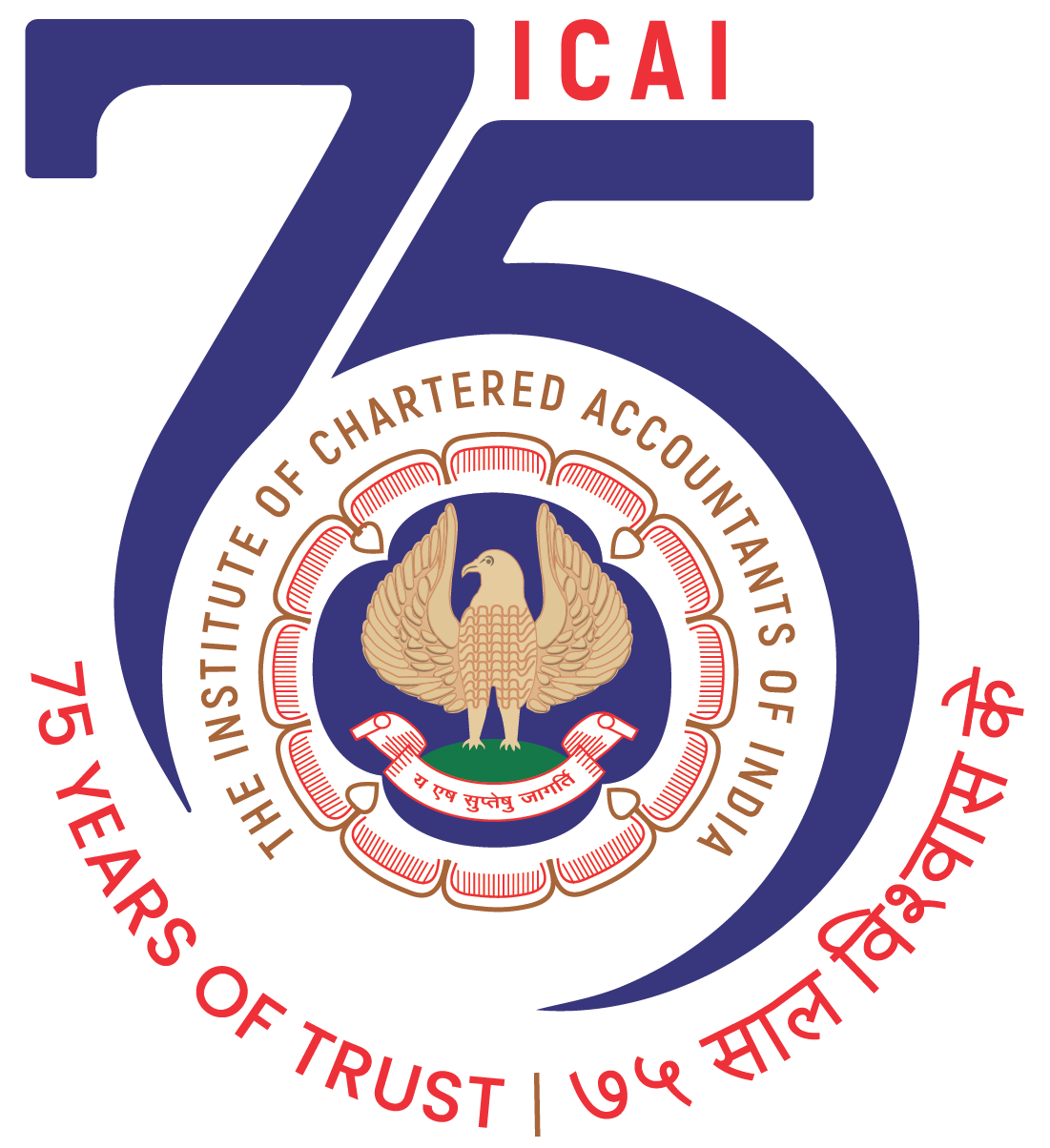 AI in ICAI
Live Webinar on
AI Hackathon 3: 
Use Cases in 
Word Processing, Drafting & Document Creating with AI
2 CPE
HOURS
UNSTRUCTURED
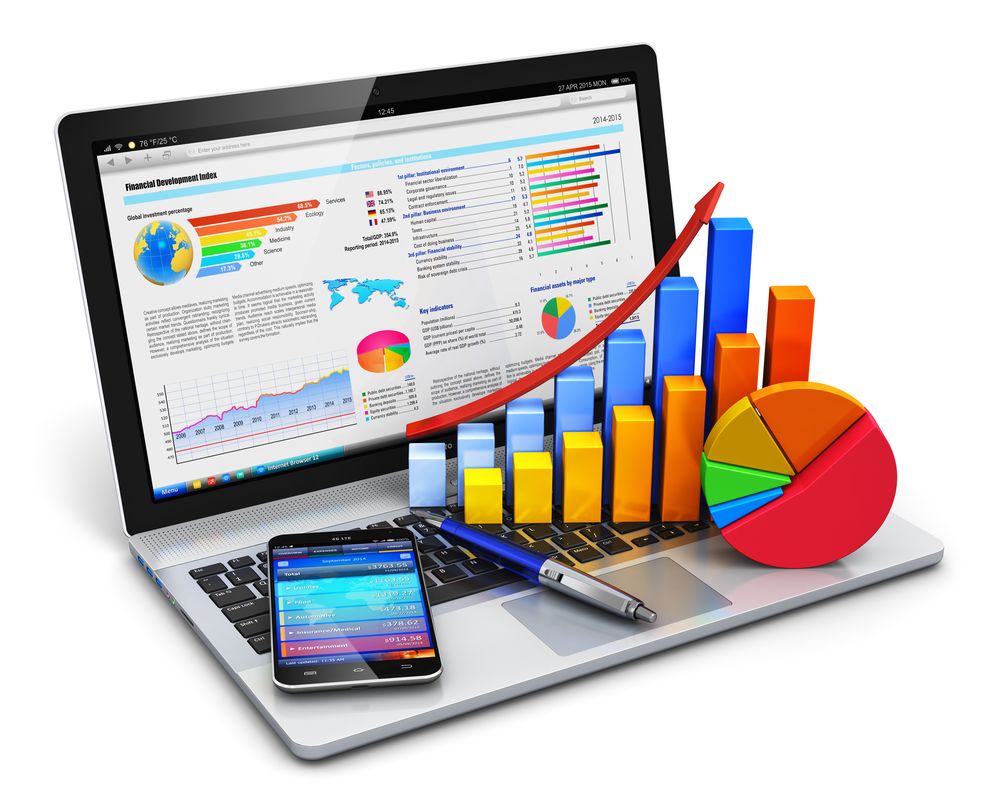 CA.  Charanjot  Singh  
Nanda
Vice-President, ICAI
CA.  Ranjeet  Kumar   
Agarwal
President, ICAI
CA.  Dayaniwas  
Sharma
Chairman, AI in ICAI
CA.  Umesh  
Sharma
Vice-Chairman, AI in ICAI
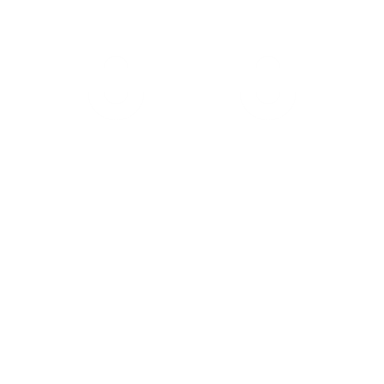 19th APRIL  2024            5 PM TO 7 PM
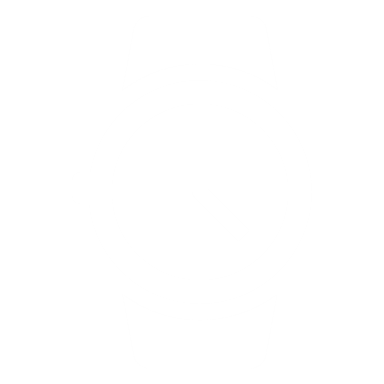 Panelist need to Register for AI Hackathon by 
April 17th, 2024, 9 PM 
AI Committee will invite Shortlisted Panelist to Present One Use Case in Webinar scheduled on 
19th April,2024 (5 PM-7 PM).
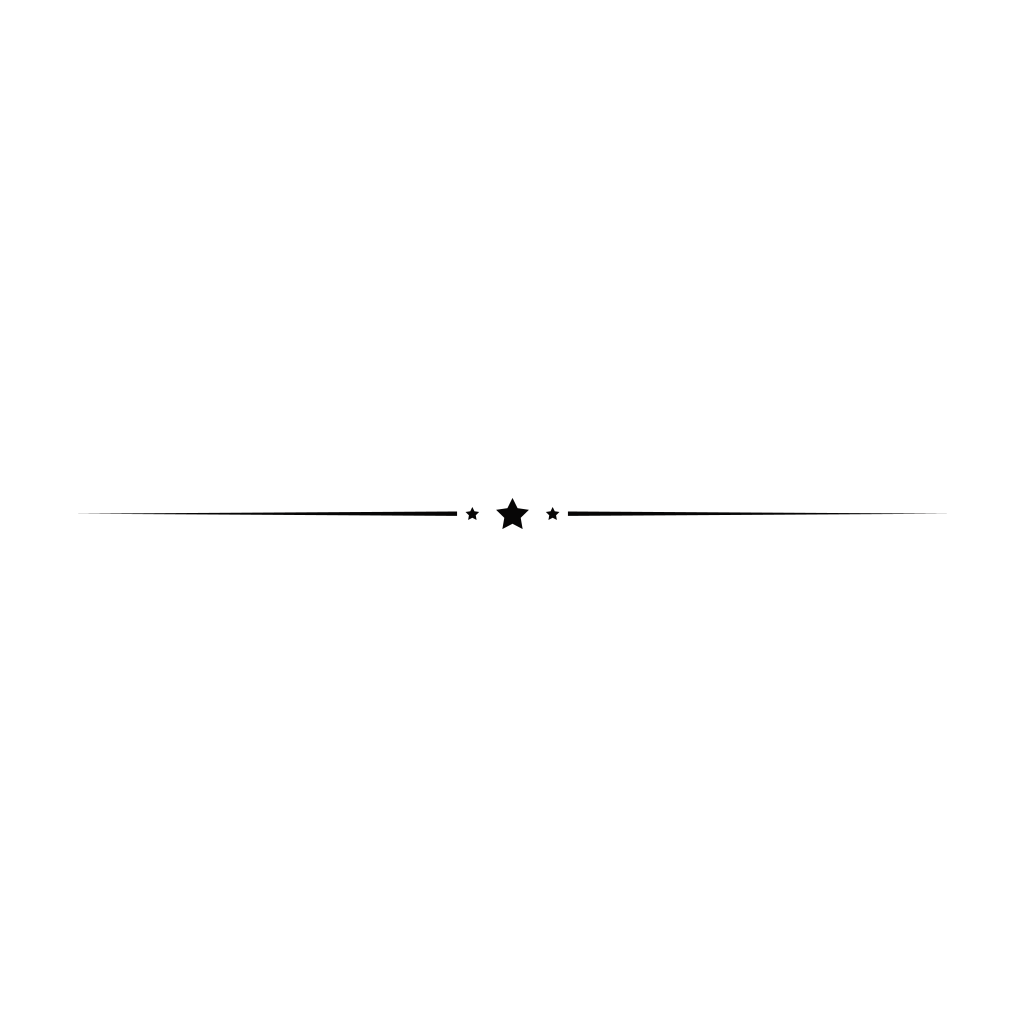 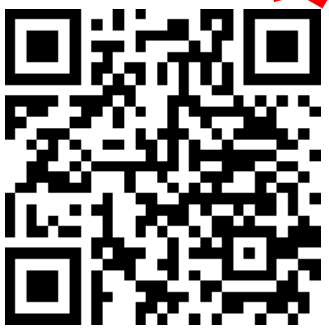 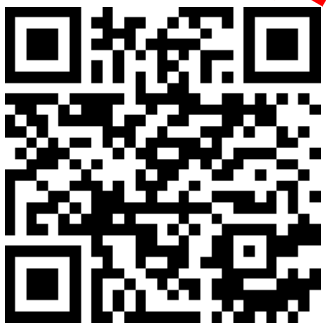 PARTICIPANTS:
SCAN OR CLICK ON 
THE LINK TO REGISTER
https://shorturl.at/vLNZ1
PANELISTS:
SCAN OR CLICK ON 
THE LINK TO REGISTER
https://shorturl.at/irsOQ